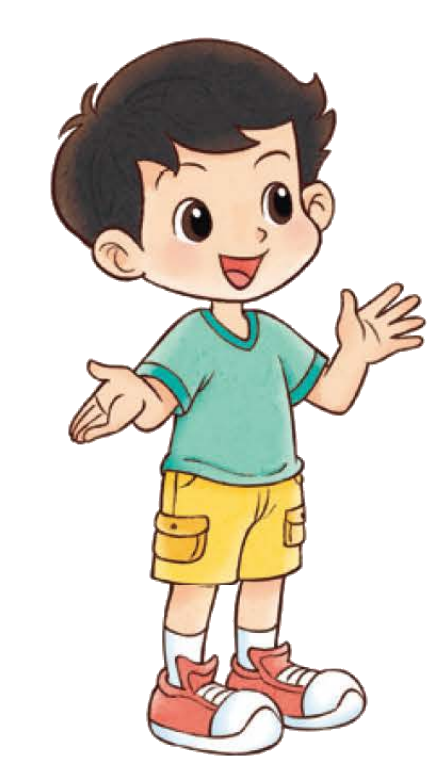 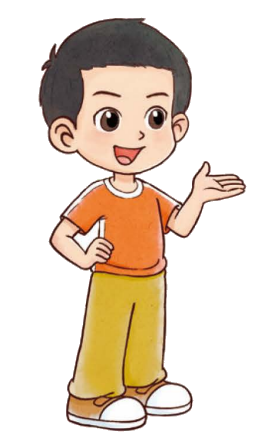 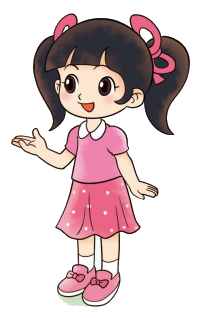 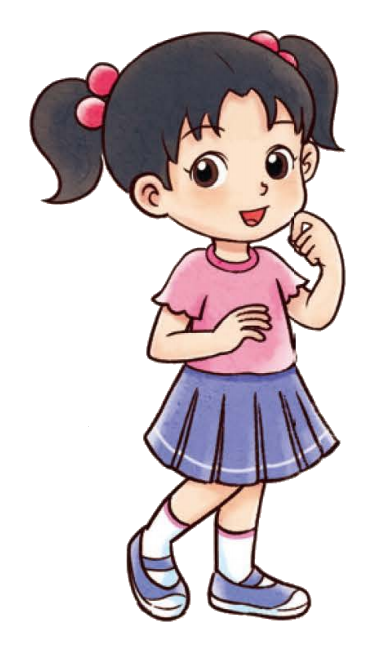 一年级下册  数学好玩
填数游戏
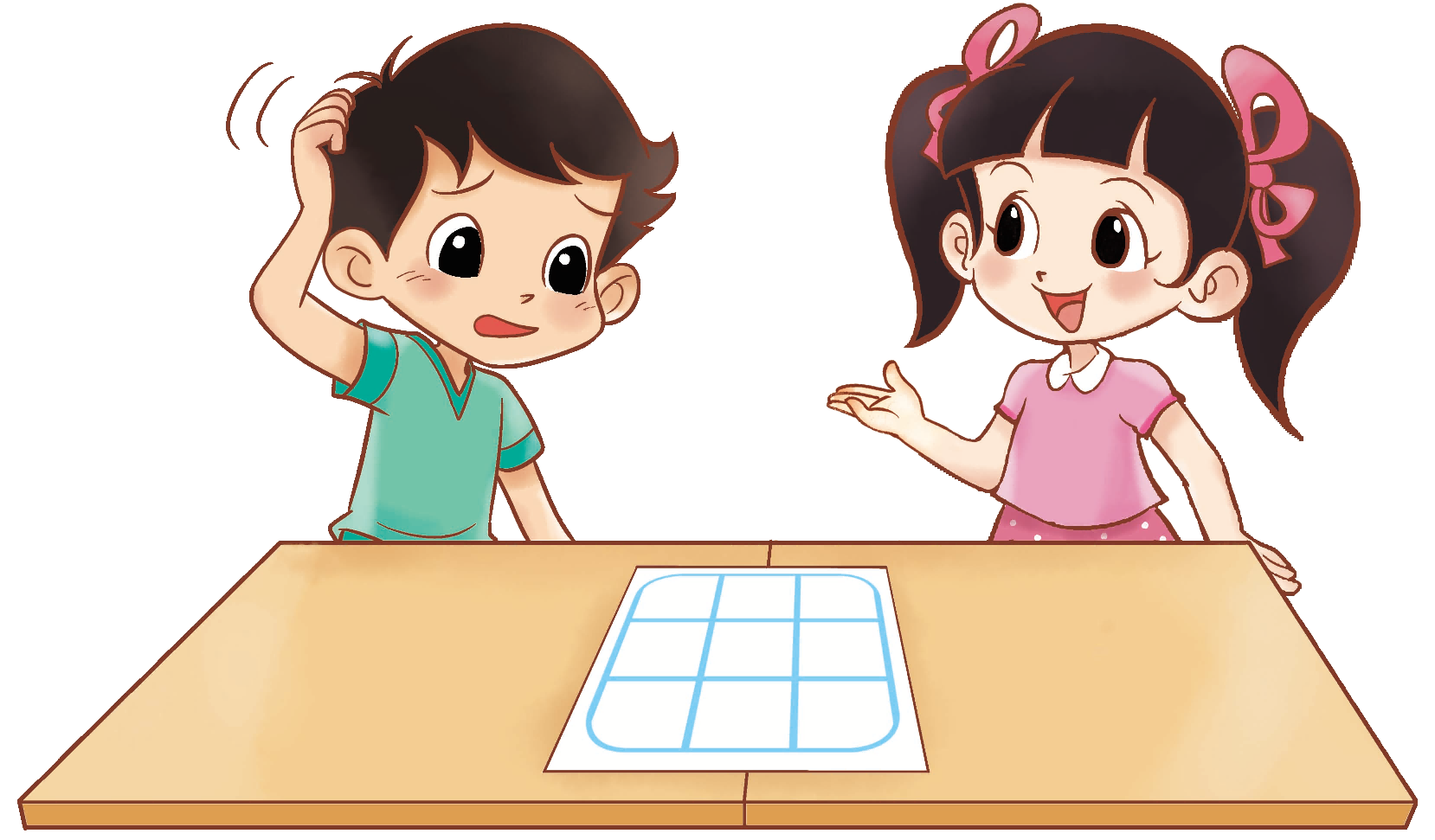 我们一起玩填
数游戏吧。
怎么玩呢？
1
2
1
1
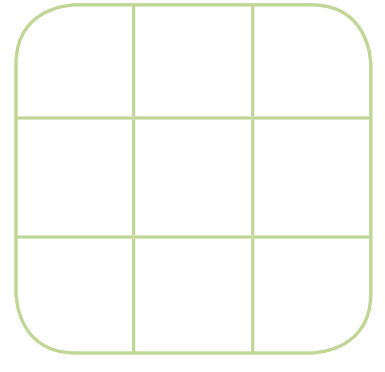 游戏规则：
1
每个空格中只能填 1，2，3 中的一个。
1
每一行、每一列的数字不能重复。
2
1
1
1
2
1
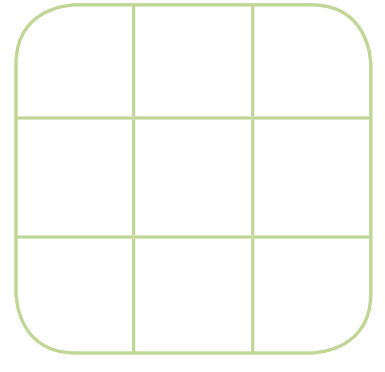 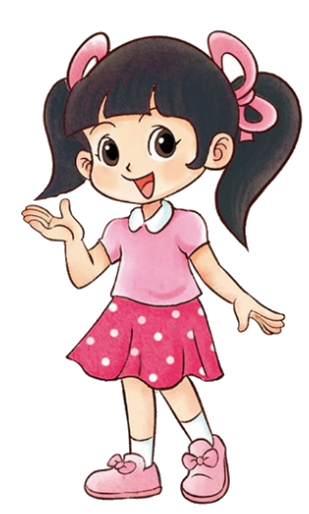 游戏规则：
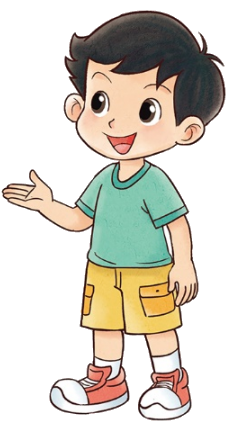 空格中只能填 1，2，3 中的一个。
每一行，数字1只能出现一次，每一列，数字1也只能出现一次。
每个空格中只能填 1，2，3 中的一个。
每一行、每一列的数字不能重复。
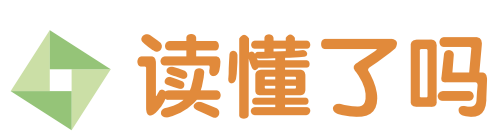 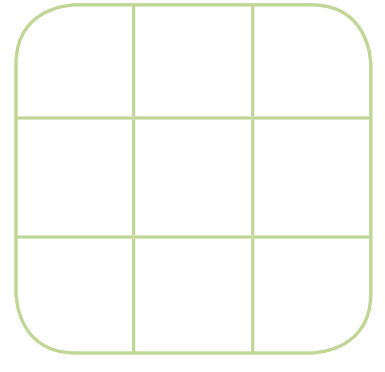 1
1
2
1
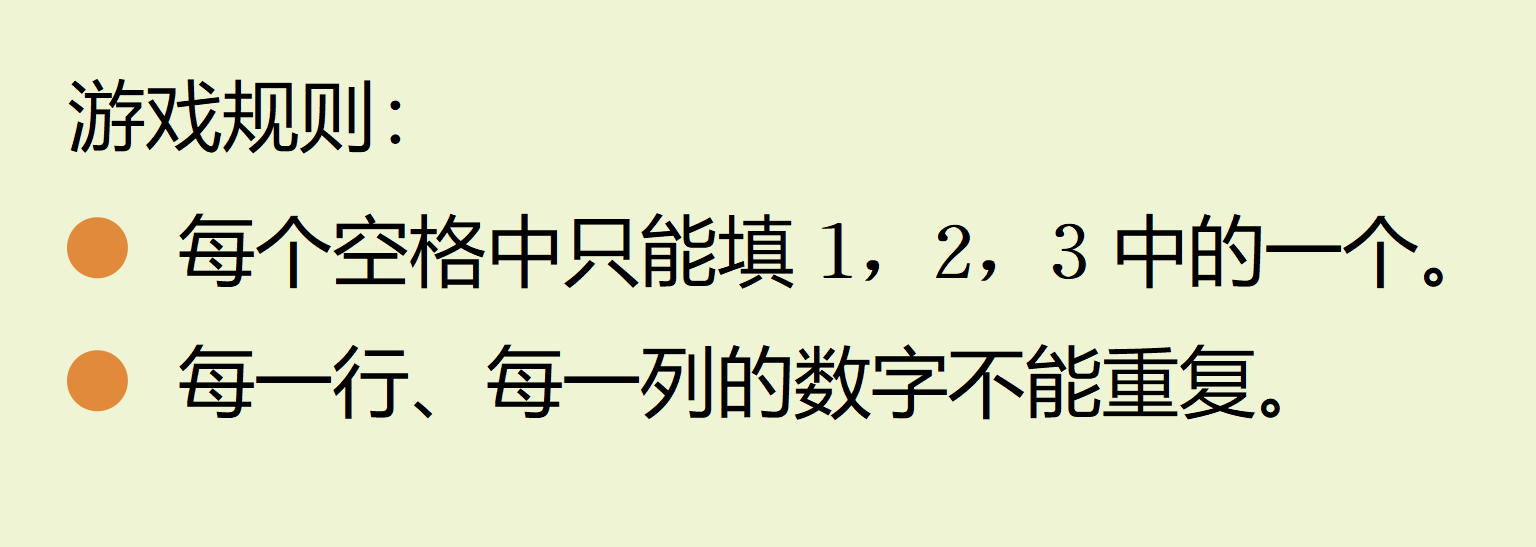 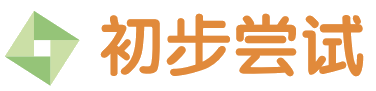 3
2
2
3
3
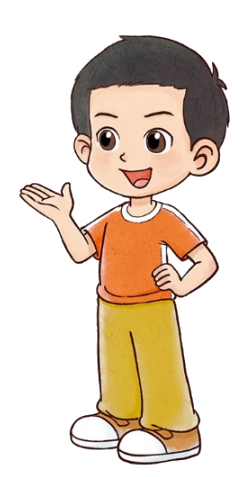 规则和上面一样，只
是空格里可以填1，
2，3，4，5 中的一个。
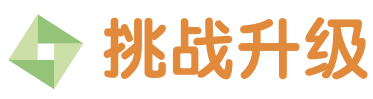 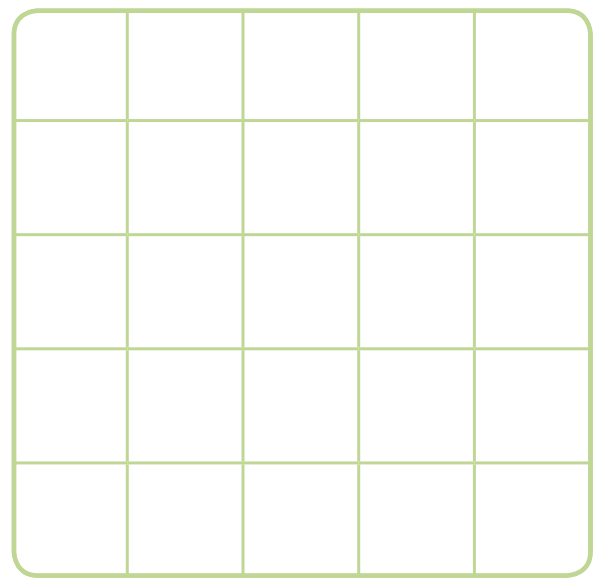 5
1
2
4
3
5
2
1
3
4
3
4
2
1
5
2
4
3
1
5
3
4
1
5
2
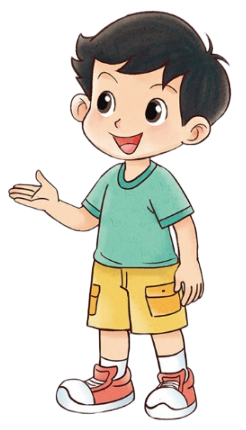 填数时，可以从空格少的地方填，不能确定的时候，先试试，错了再调整。
行和列都要看，最后再检查。
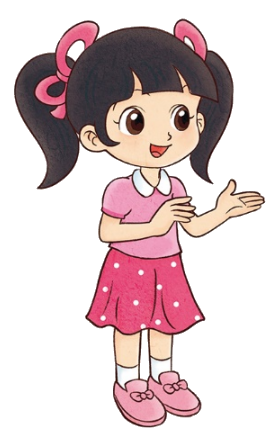 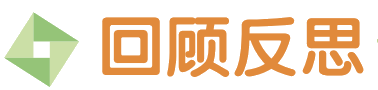 你有什么收获？